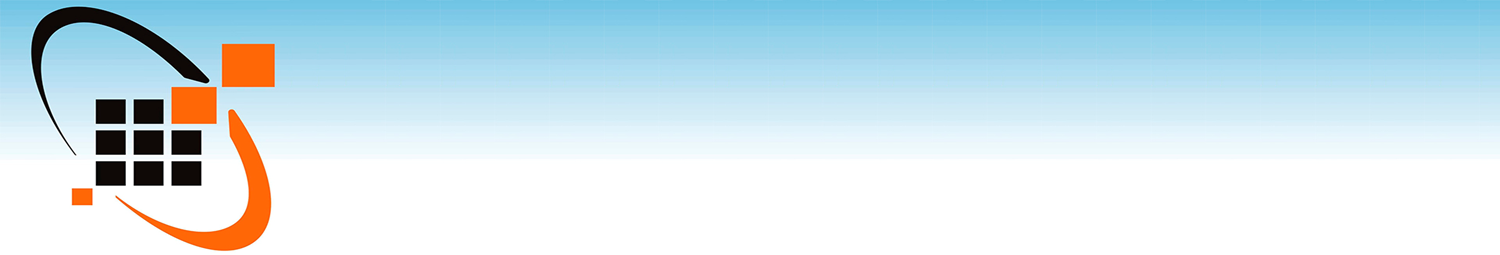 Совещание с председателями ПК ГИА – 9
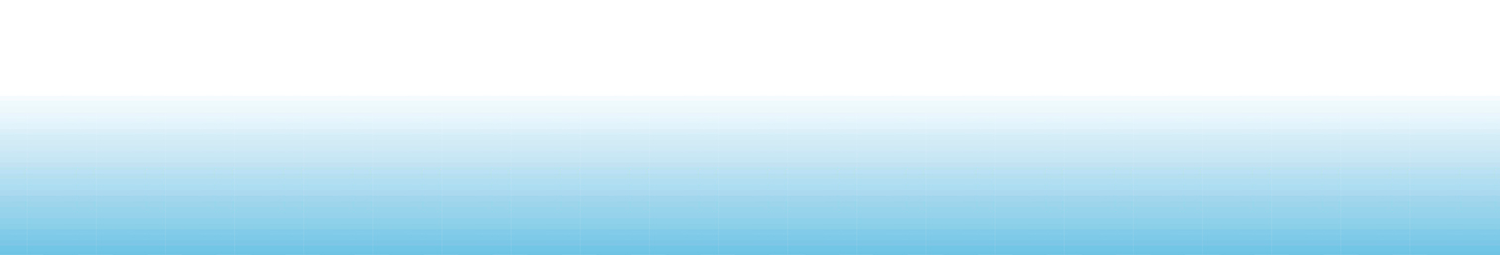 25.01.2023
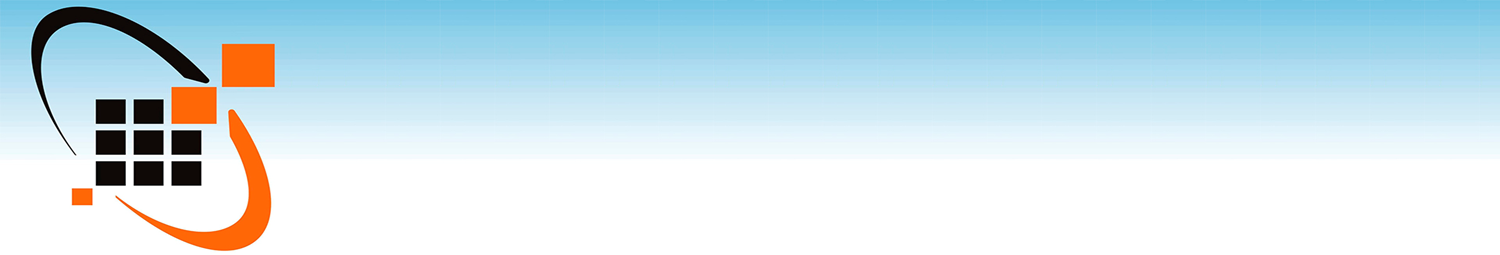 КРИТЕРИИ КАЧЕСТВА И ОБЪЕКТИВНОСТИ ПРОВЕДЕНИЯ ОСНОВНОГО ПЕРИОДА ЕГЭ И ИНЫХ ОЦЕНОЧНЫХ ПРОЦЕДУР В ЯРОСЛАВСКОЙ ОБЛАСТИ В 2022 ГОДУ
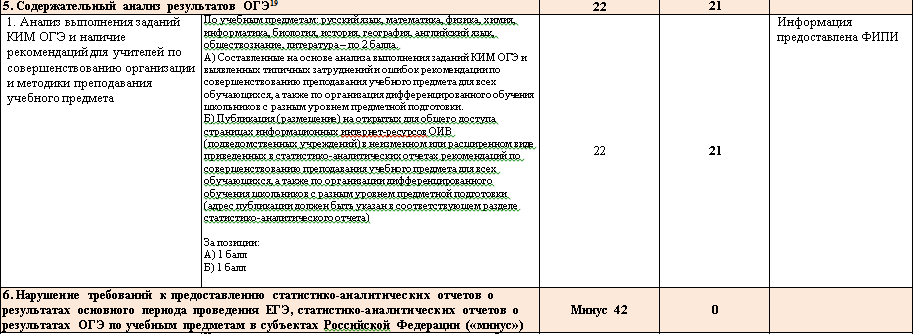 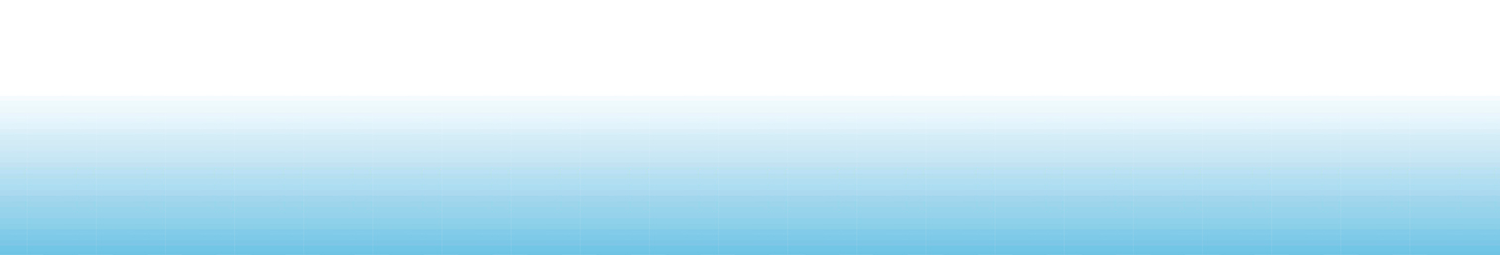 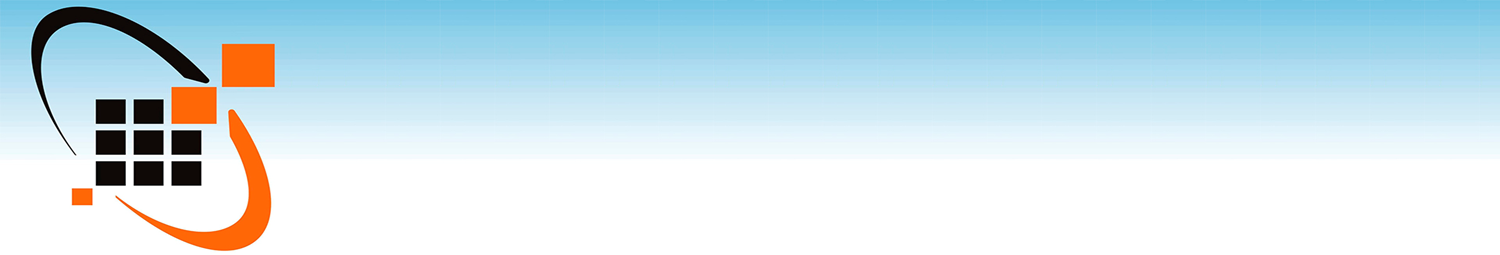 Результаты оценивания по Критериям качества и объективности проведения основного периода
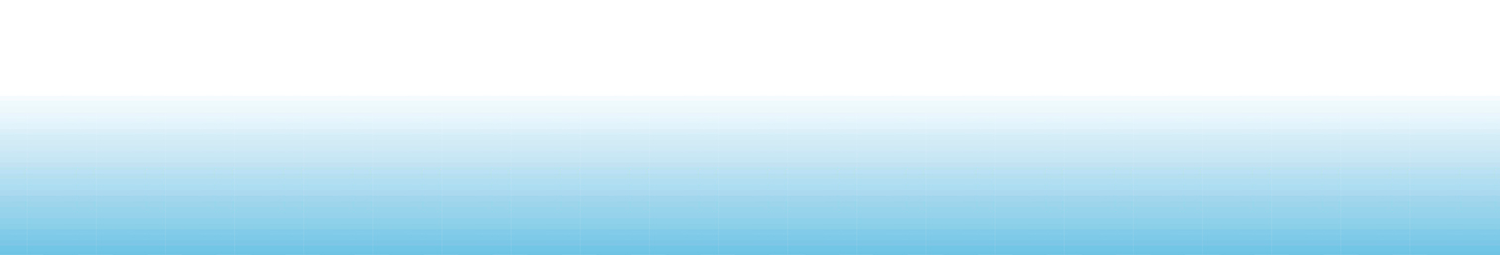 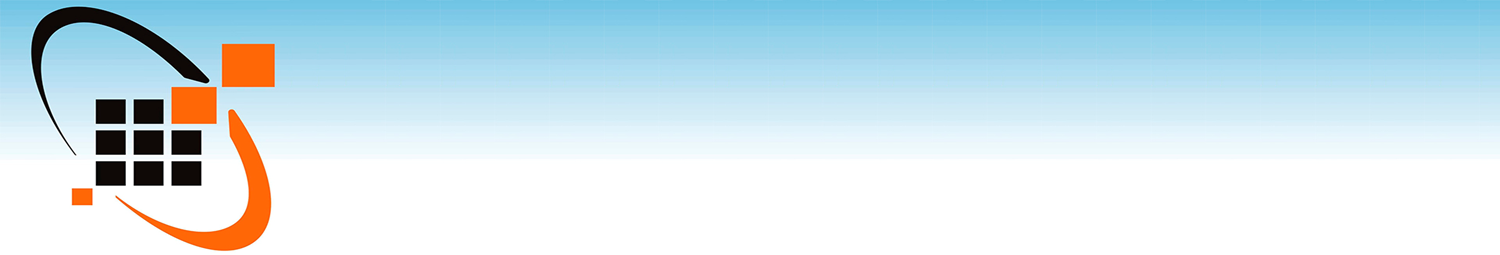 Расписание ГИА – 9
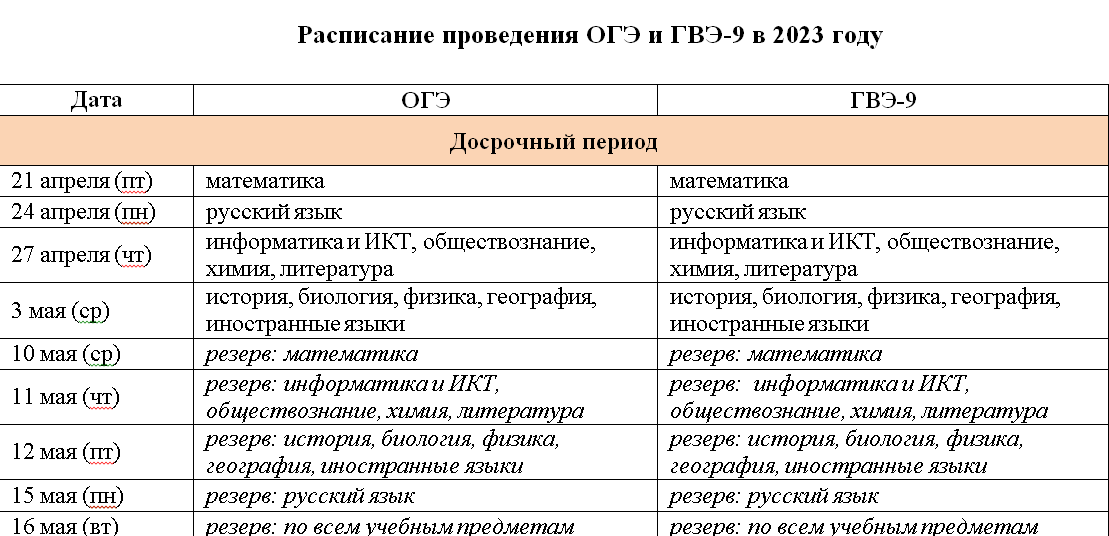 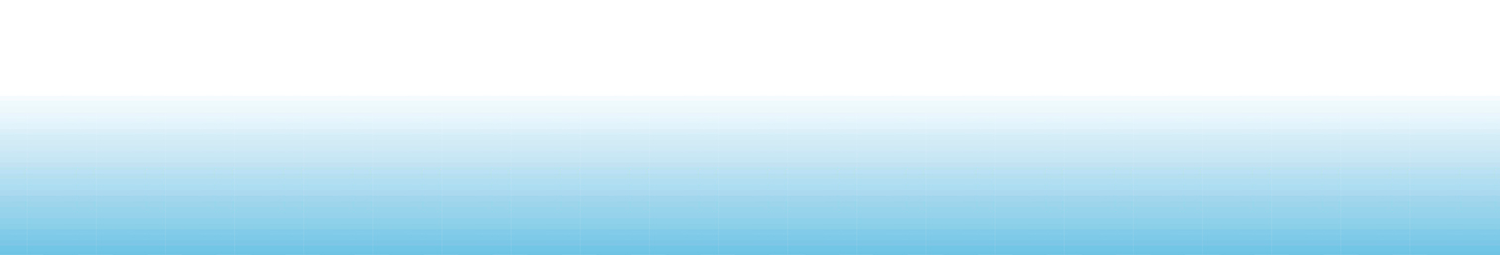 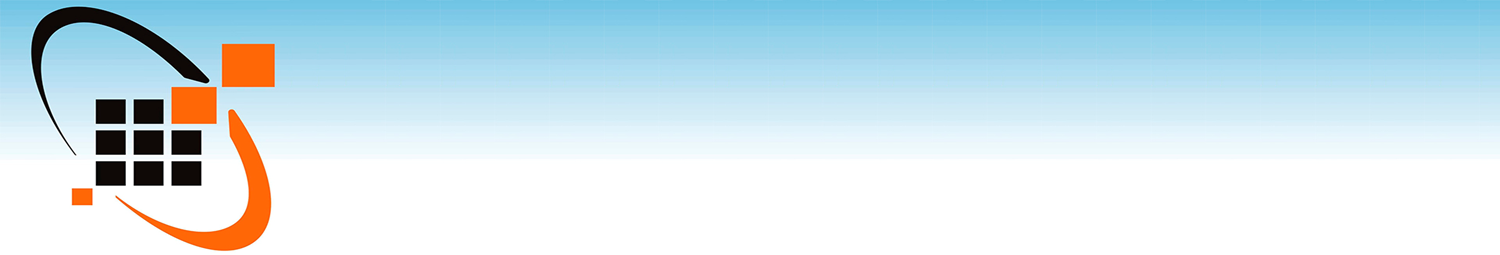 Расписание ГИА – 9
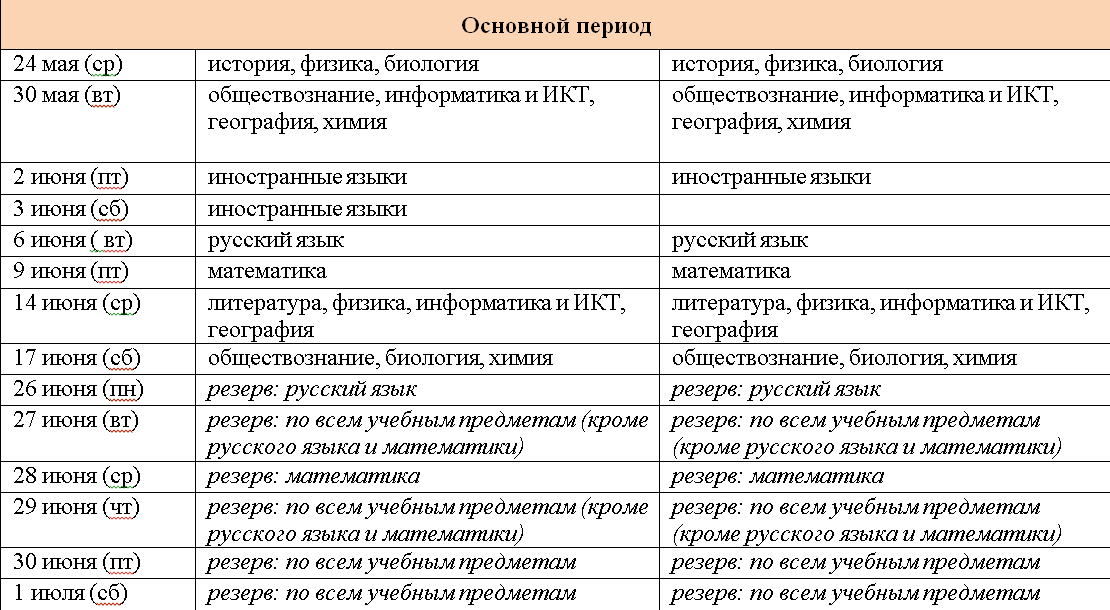 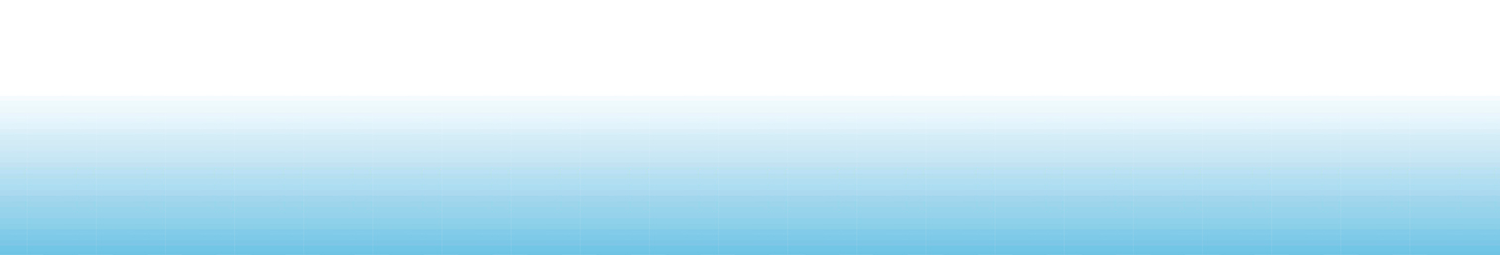 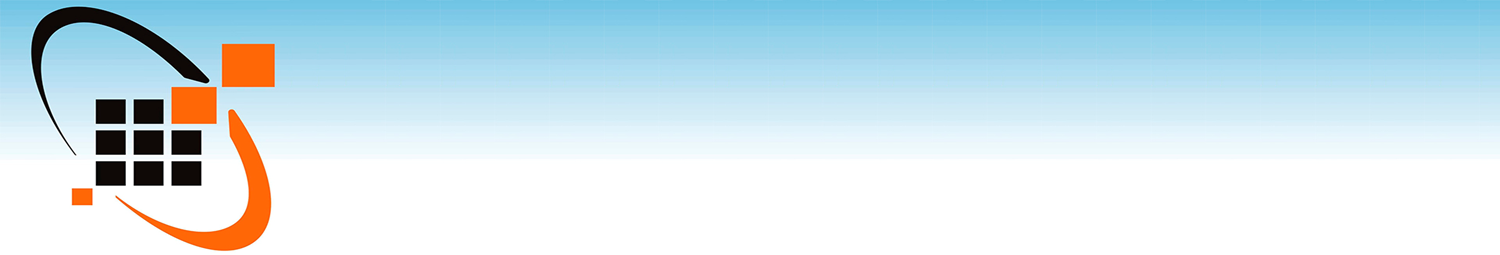 Расписание ГИА – 9
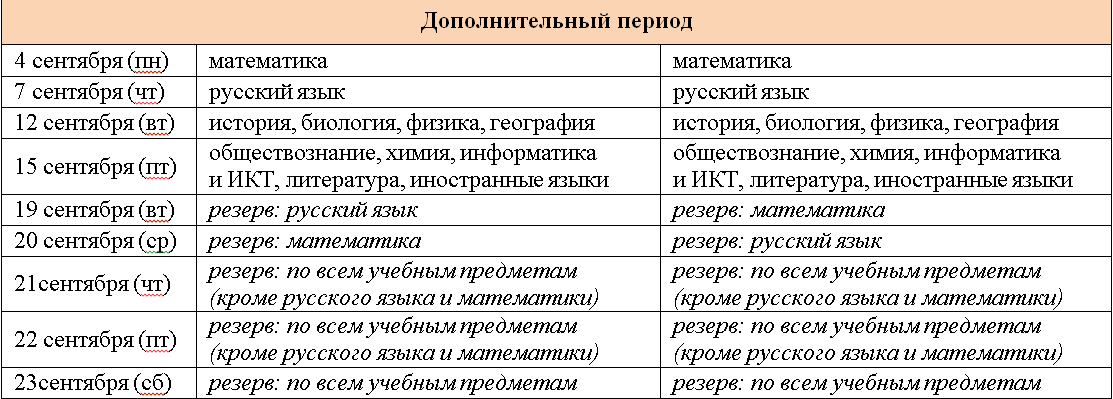 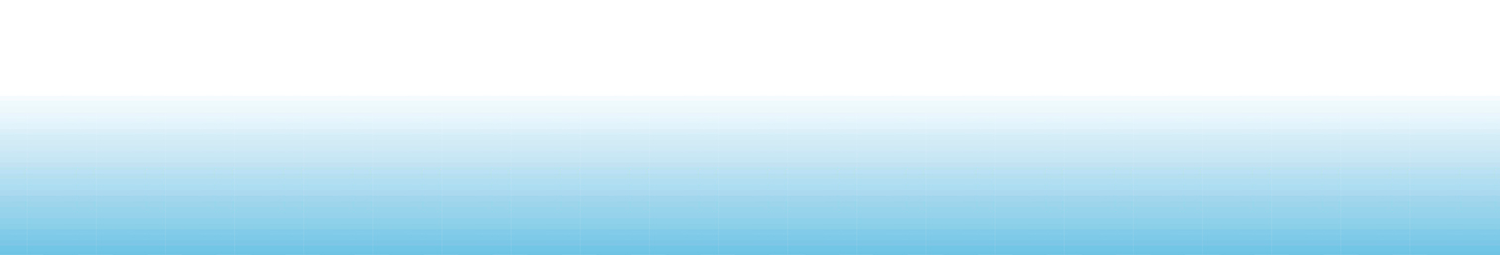 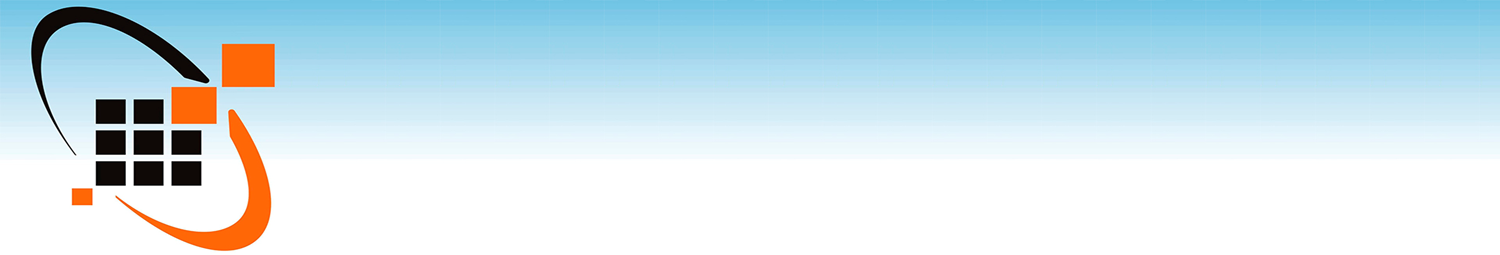 Предварительный выбор предметов в 2023 году
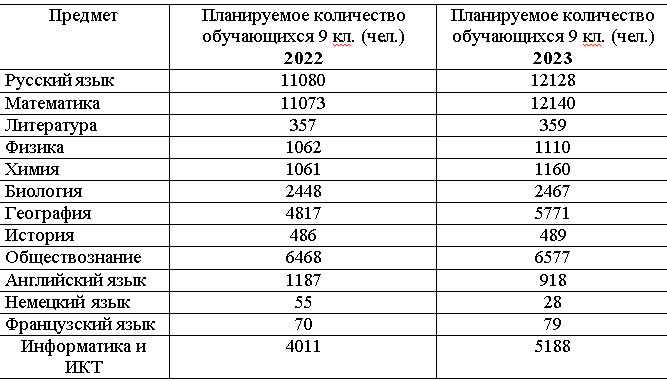 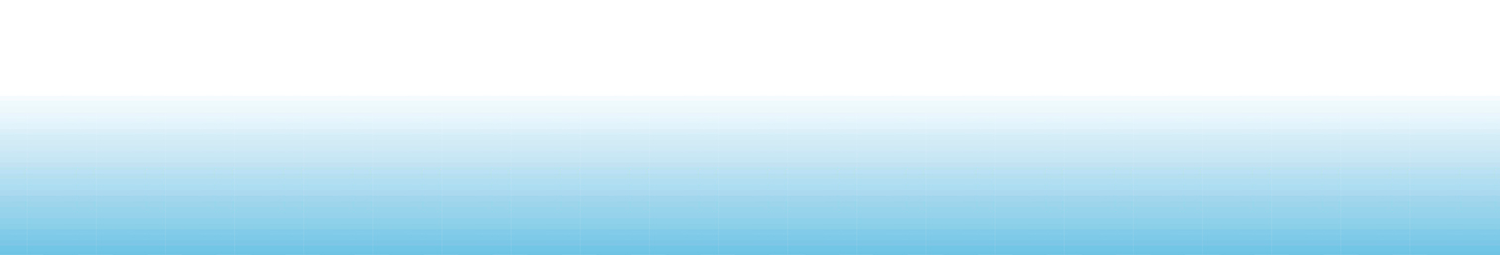 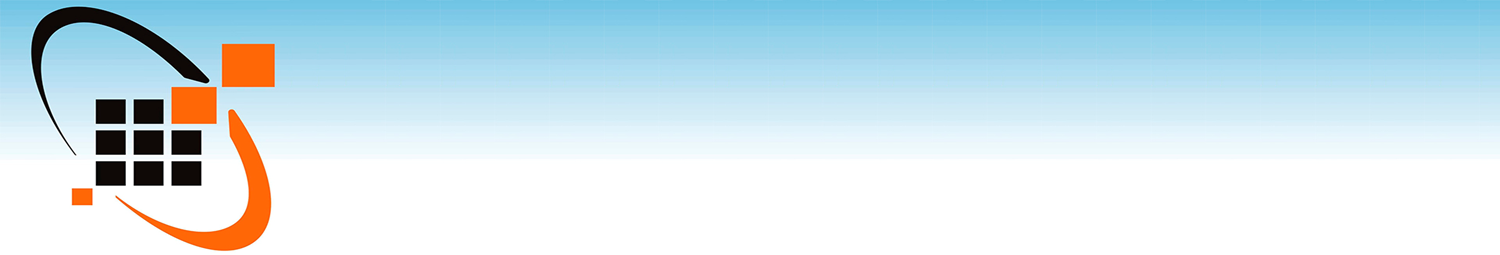 График работы предметных комиссий - 2023  (проект)
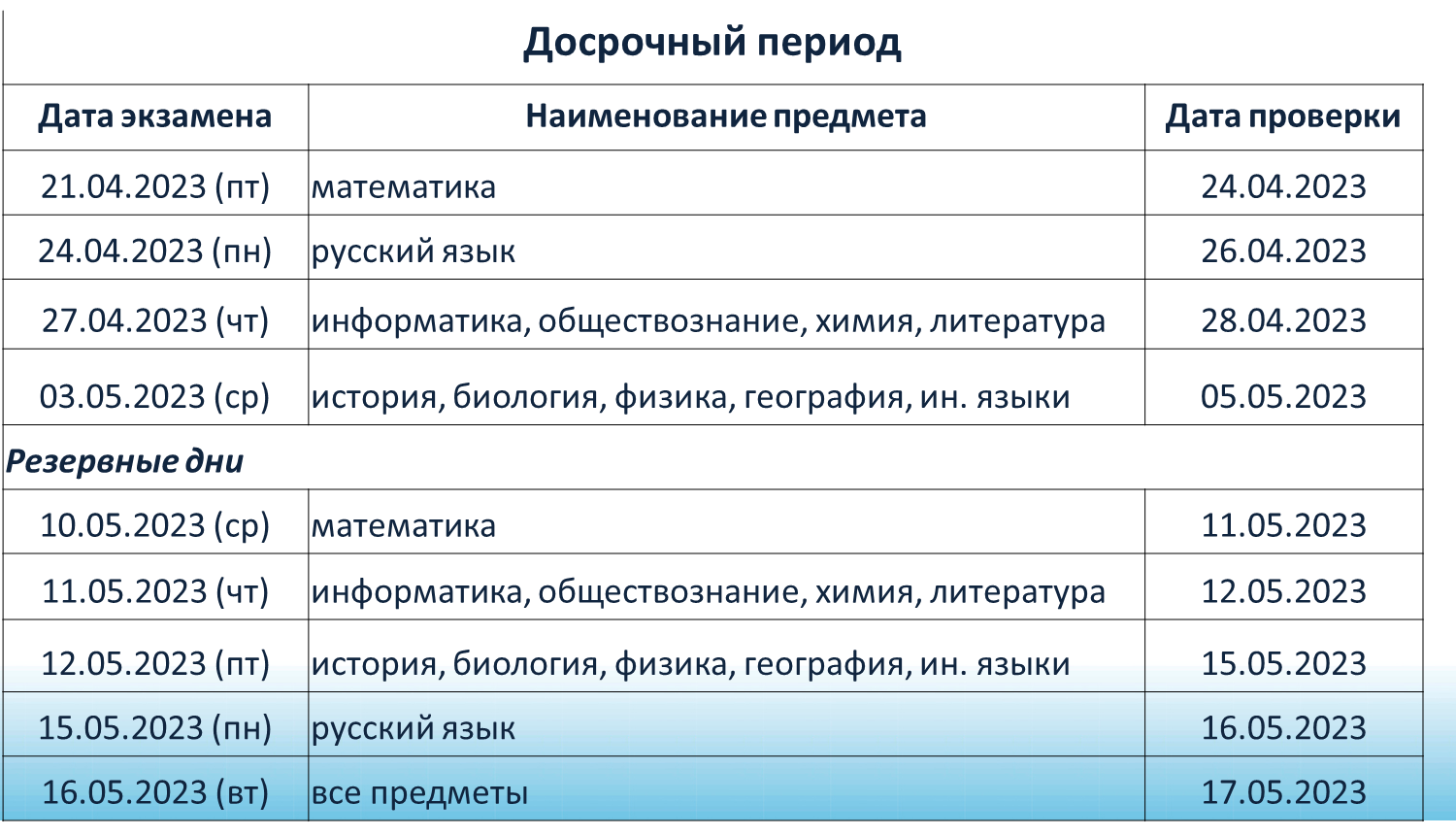 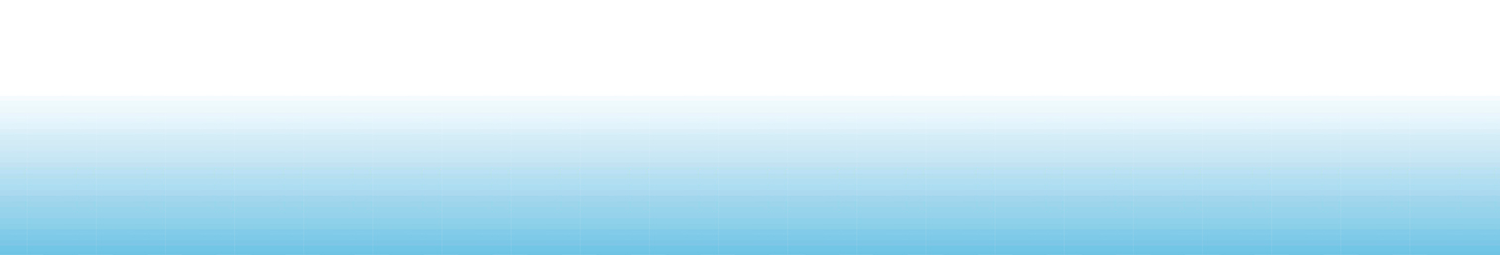 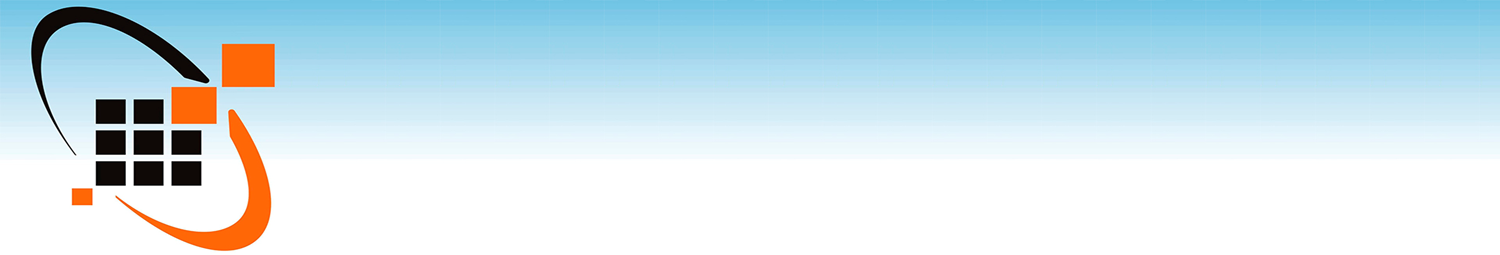 График работы предметных комиссий - 2023  (проект)
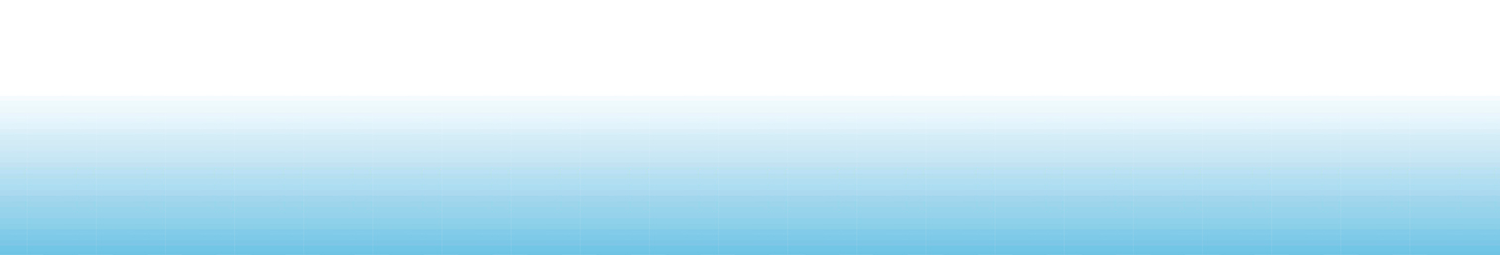 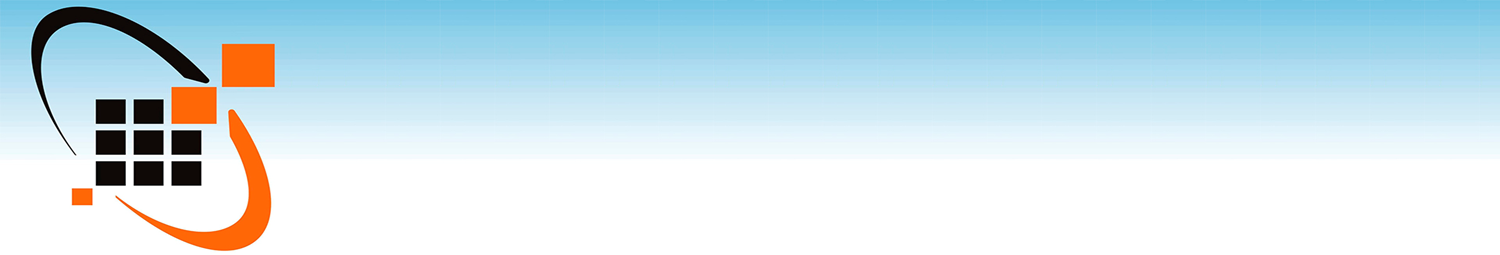 График работы предметных комиссий - 2023  (проект)
Основной  период
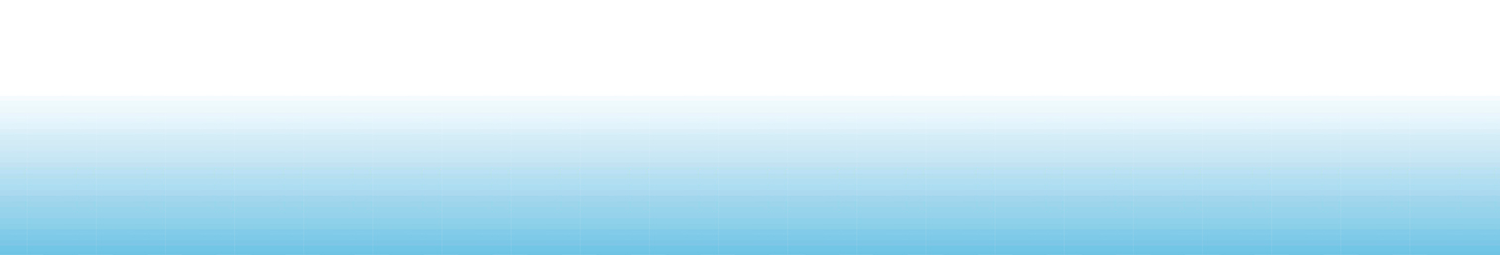 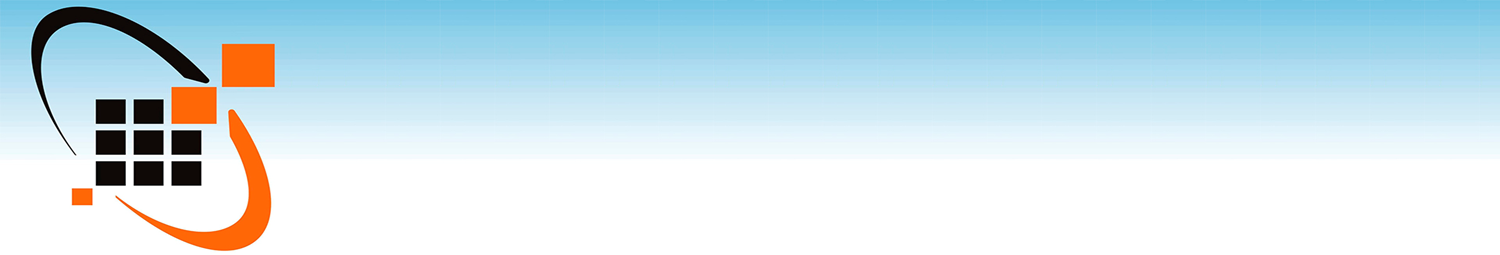 График работы предметных комиссий - 2023  (проект)
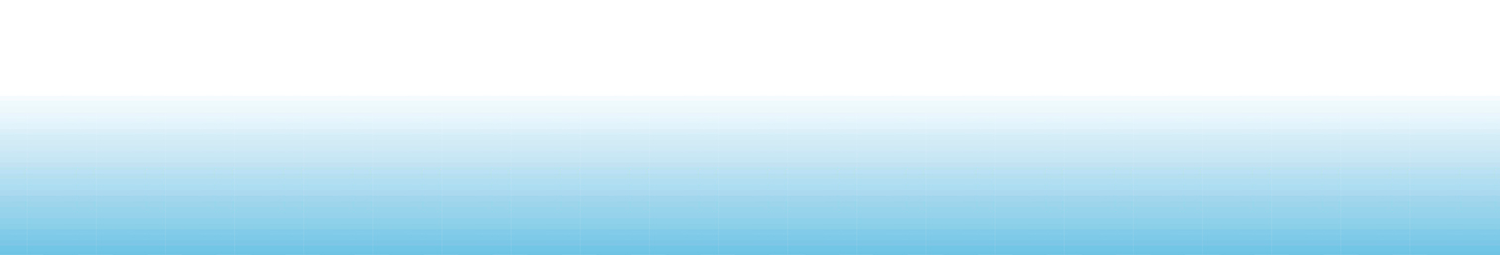 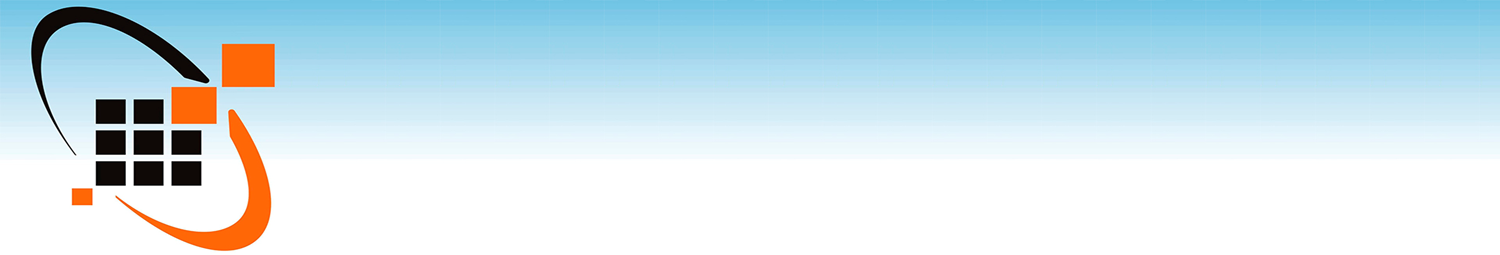 Мероприятия по подготовке работы ПК при проведении ГИА-2023
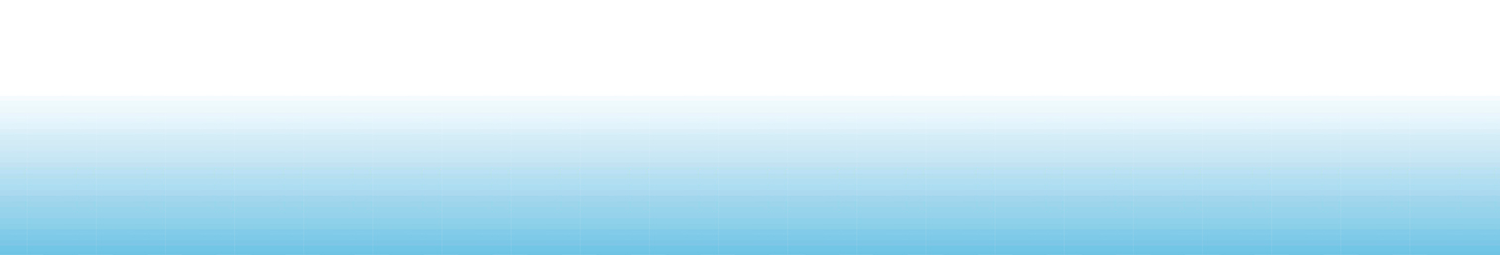 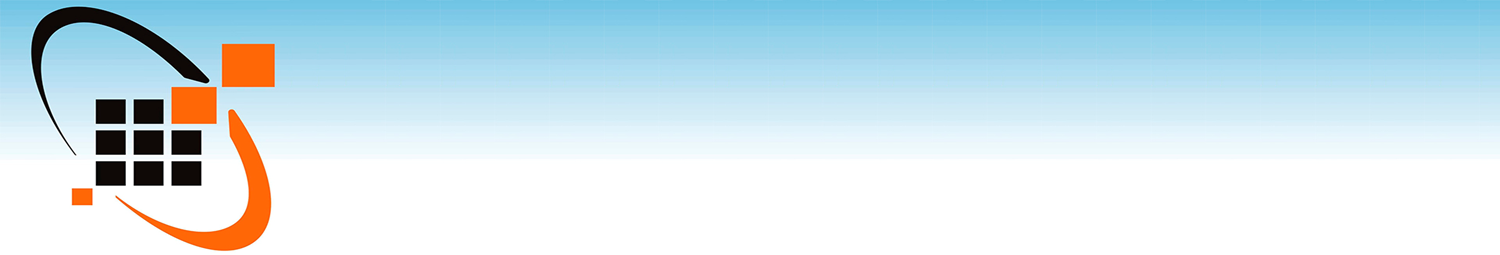 Мероприятия по подготовке работы ПК при проведении ГИА-2023
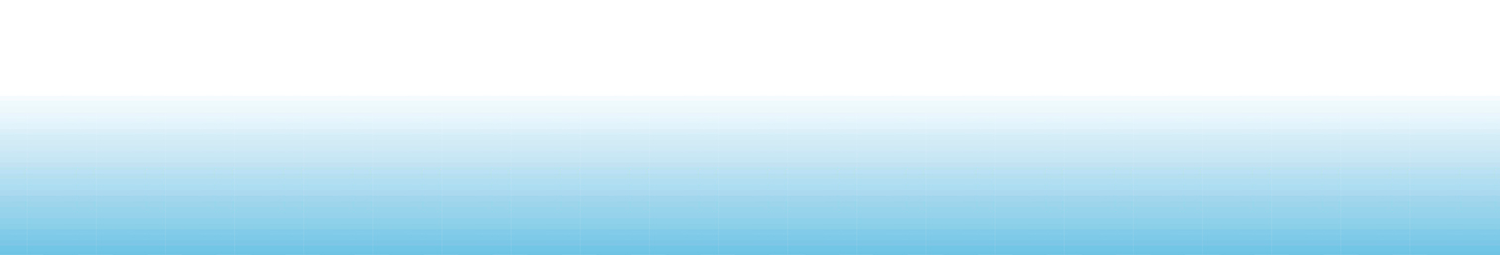 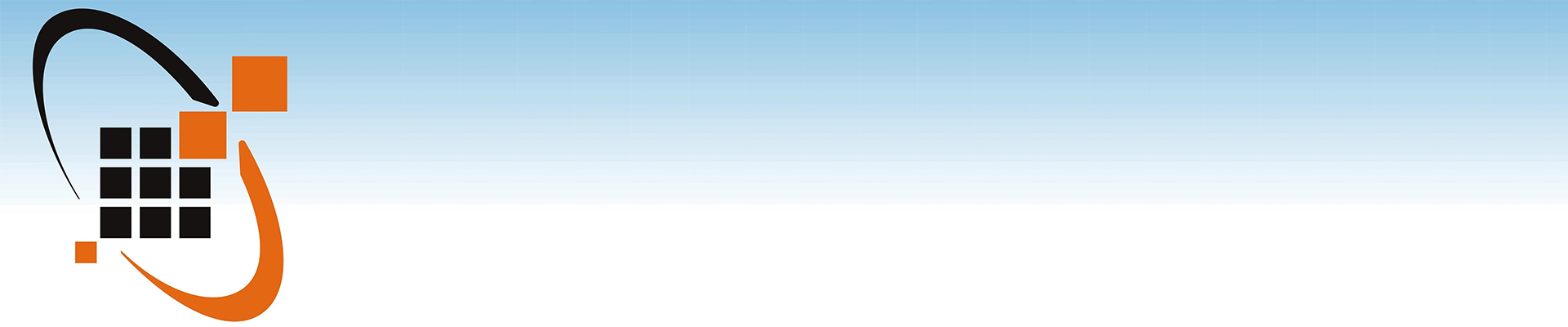 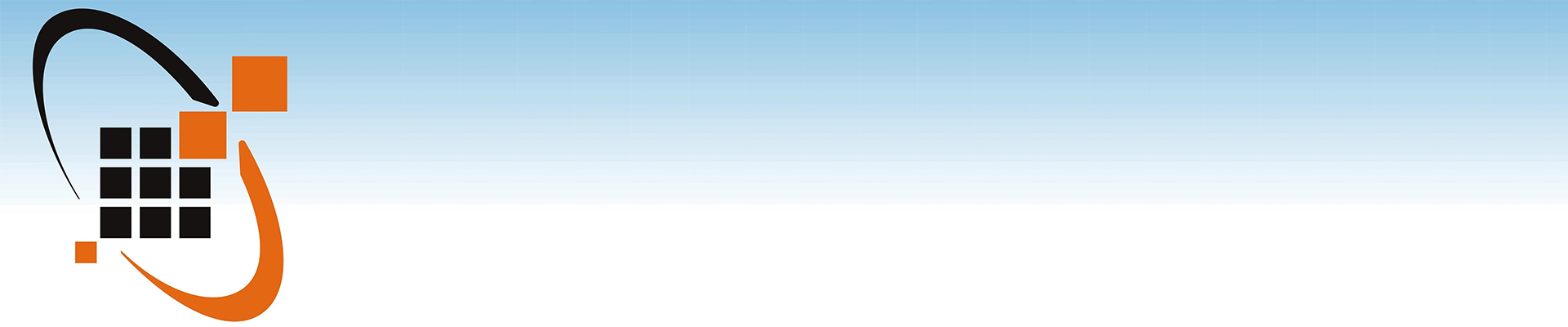 Присвоение статусов экспертам ПК
Для присвоения эксперту того или иного статуса должно быть установлено соответствие его квалификации:

требованиям к экспертам, определенным Порядком проведения ГИА, Положением о ПК ЯО, Порядком присвоения статусов экспертам ПК ЯО;

требованиям к опыту оценивания экзаменационных работ участников экзаменов;
- для ведущего эксперта – не менее 3х лет;
- для старшего эксперта – не менее 2х лет;
для основного эксперта – без требований. 

требованиям к результатам квалификационного испытания;

требованиям к согласованности работы при проверке в предыдущем году и к значениям показателей статистики удовлетворенных апелляций.
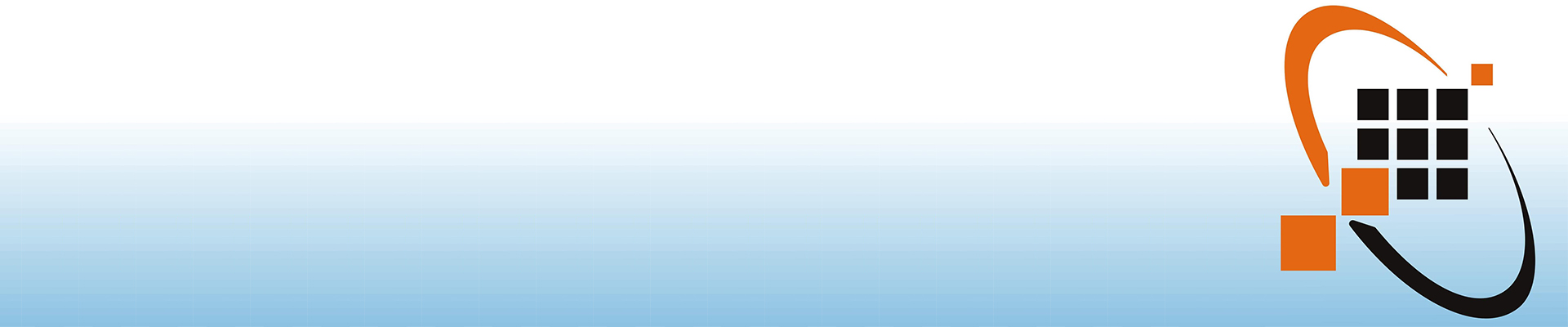 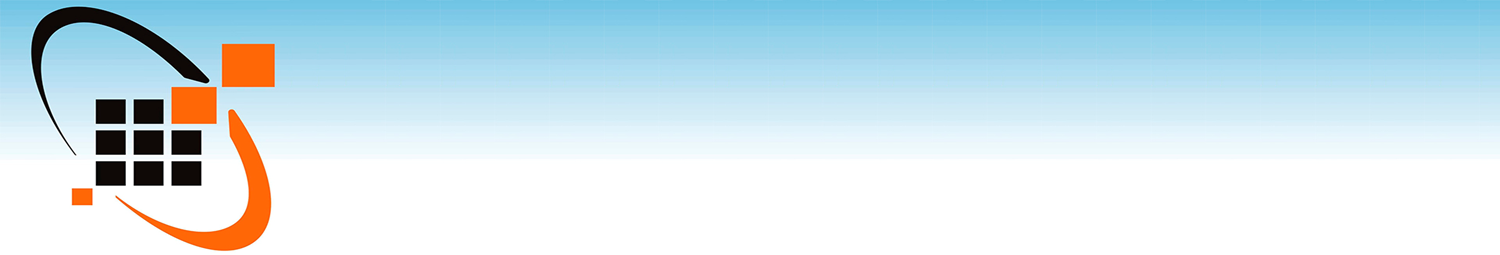 Значение показателей согласованности оценивания для присвоение статусов экспертам ПК
Показатель: доля заданий/критериев оценивания, по которым оценки эксперта ПК    не совпали с оценками, выработанными при согласовании подходов к оцениванию
развернутых ответов.
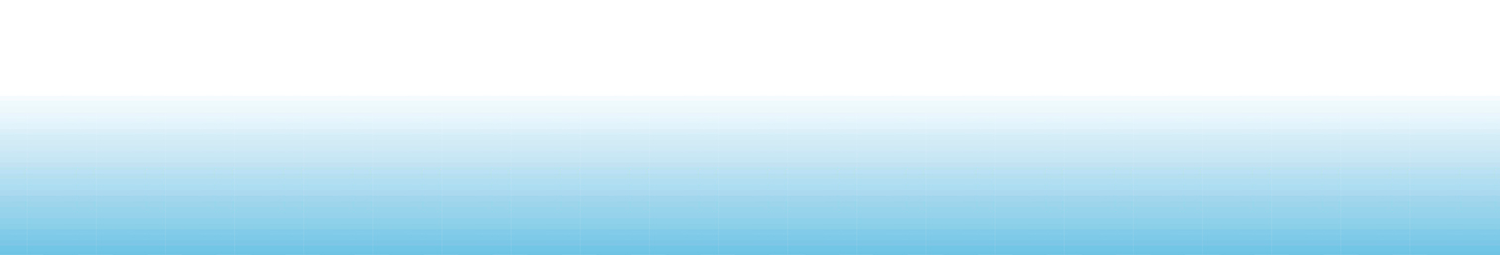 Показатель: доля позиций оценивания, расхождение в которых составило 2 и более
балла по заданию/критерию оценивания.
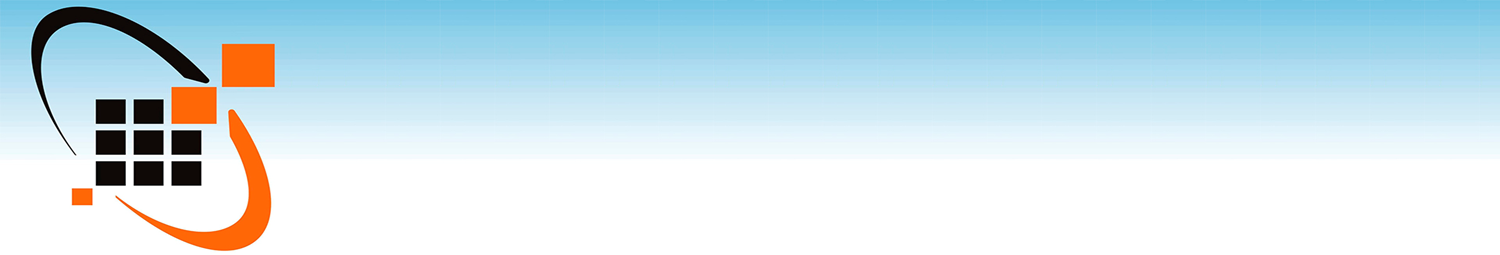 Информация о проведении квалификационных испытаний
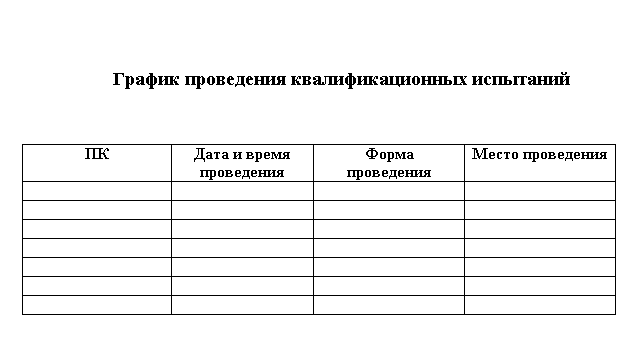 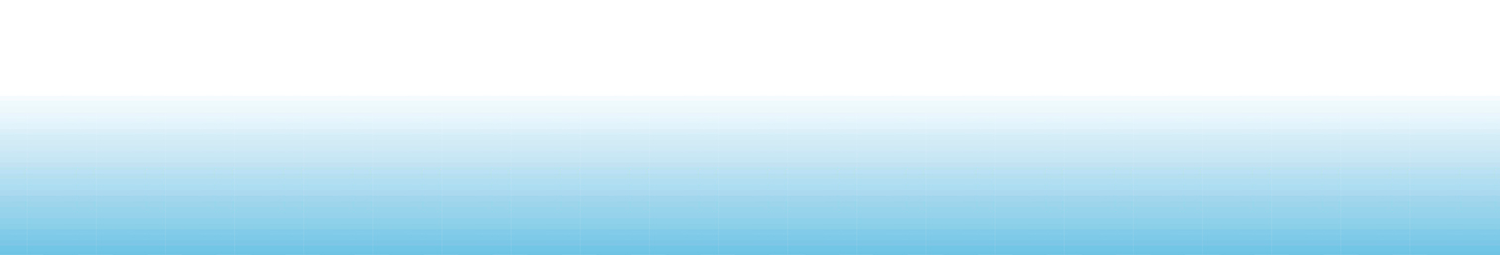 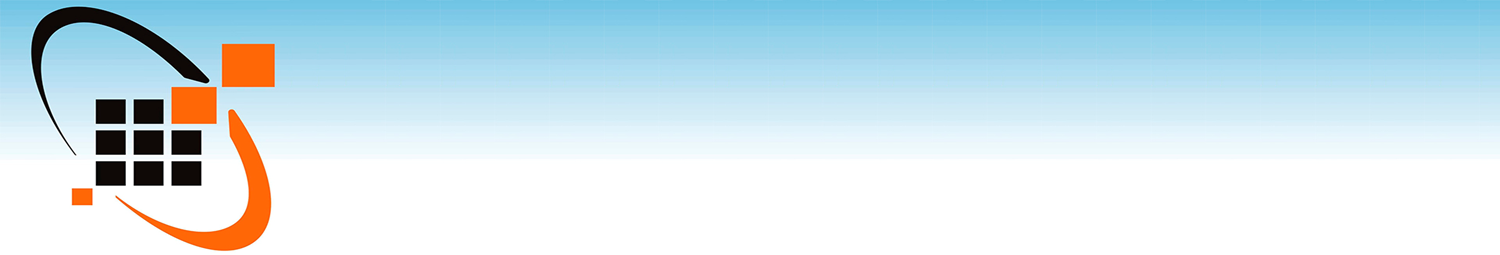 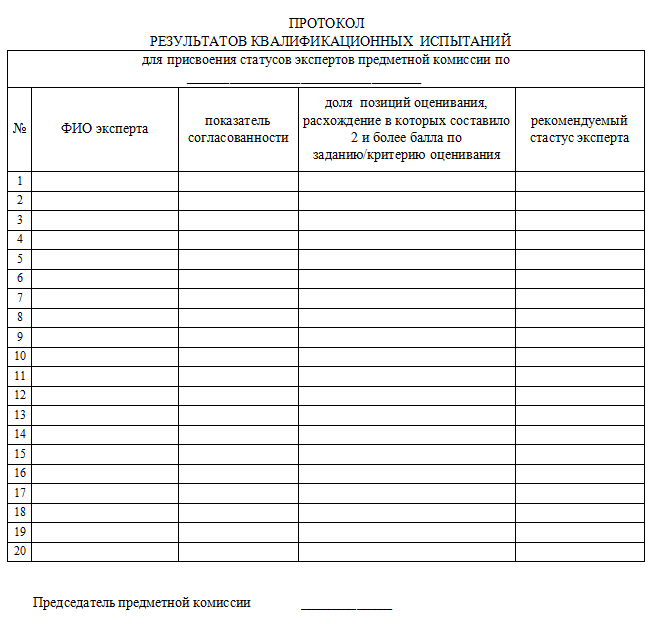 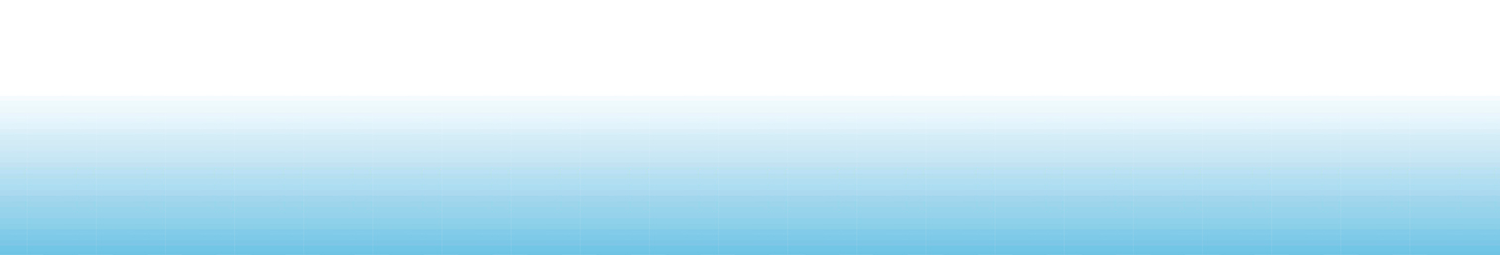 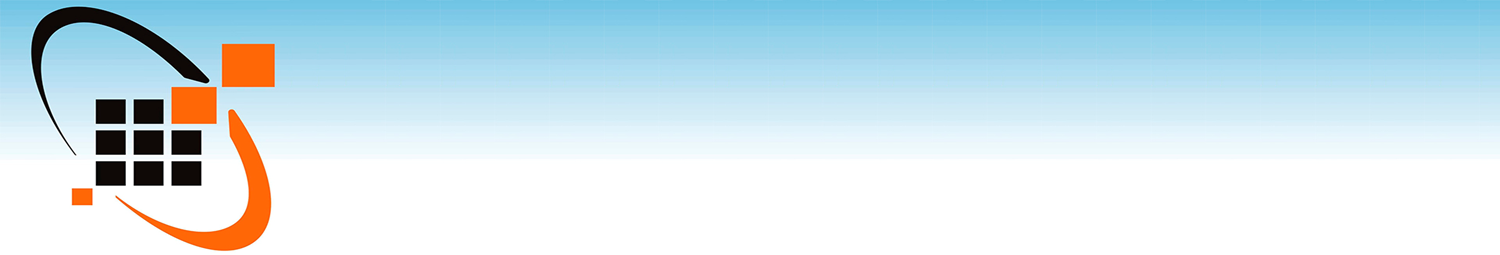 Использование интеграционной платформы онлайн-образования «ЭРА-СКОП» в обучении экспертов ПК."ЭРА-СКОП" - система управления образованием. Обеспечение прохождения всего комплекса мероприятий по обучению экспертов ПК и проведение  квалификационных испытаний по присвоению статусов.
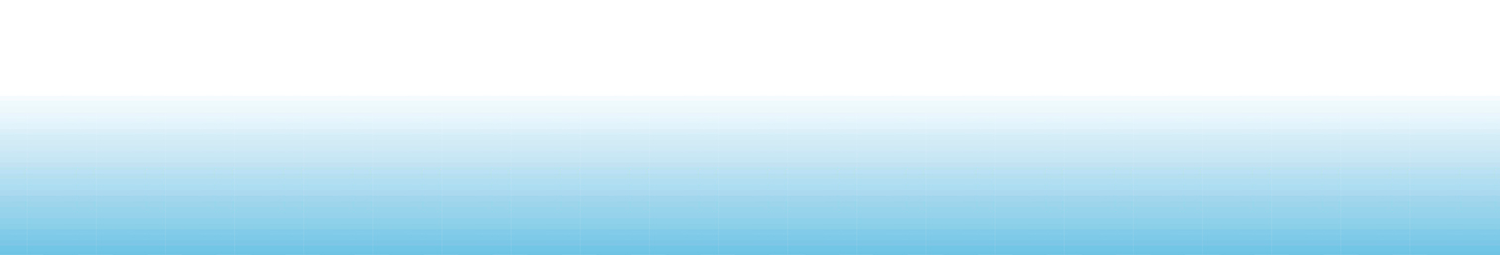 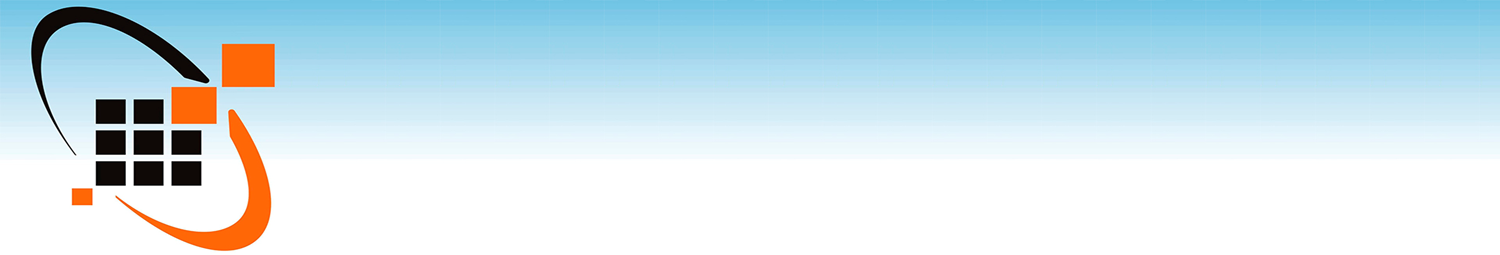 Спасибо за внимание!
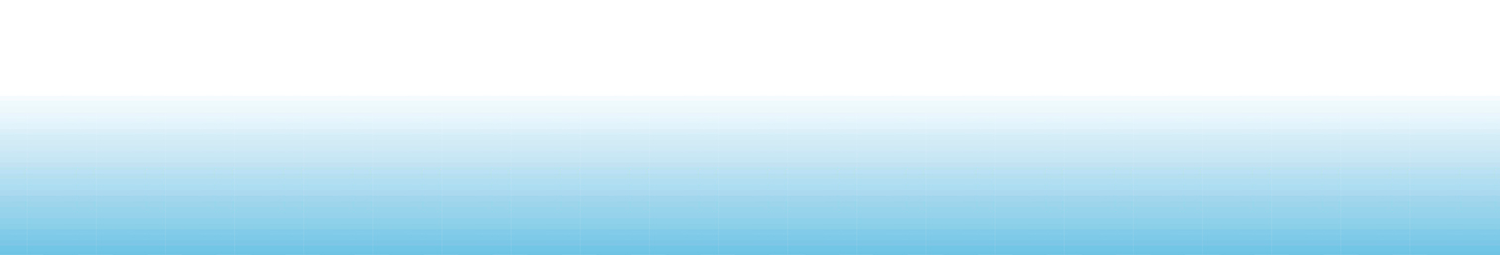